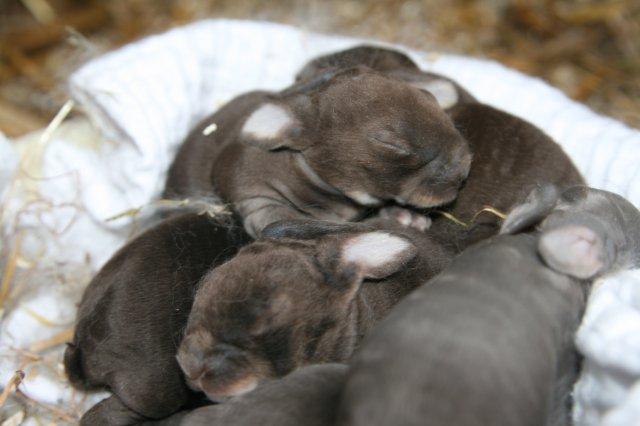 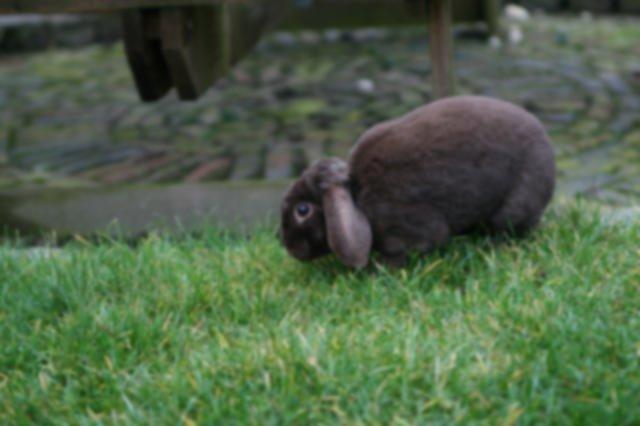 Konijn: Rassenkennis
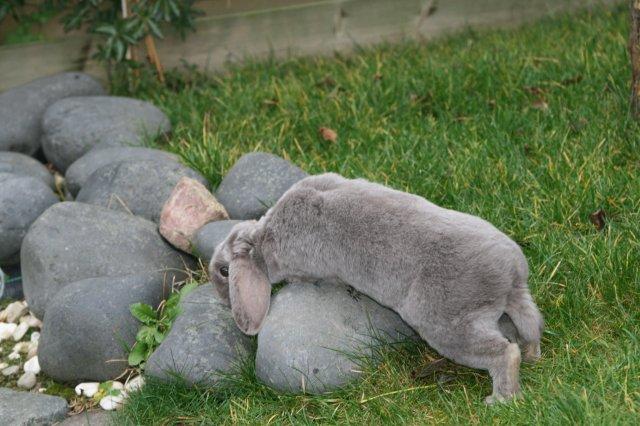 Diersoortverdieping: het konijn
Indeling
Grote rassen (gewicht 6 a 7 kg of meer)

Midden rassen (kleiner en lichter: 2,5 tot 5,5 kg)

Kleine rassen (gewicht 1,5 tot 2 kg)

Dwerg rassen (gewicht rond de 1 kg)

Rassen met een bijzondere haarstructuur
Bouw
Grote rassen
Vlaamse Reus
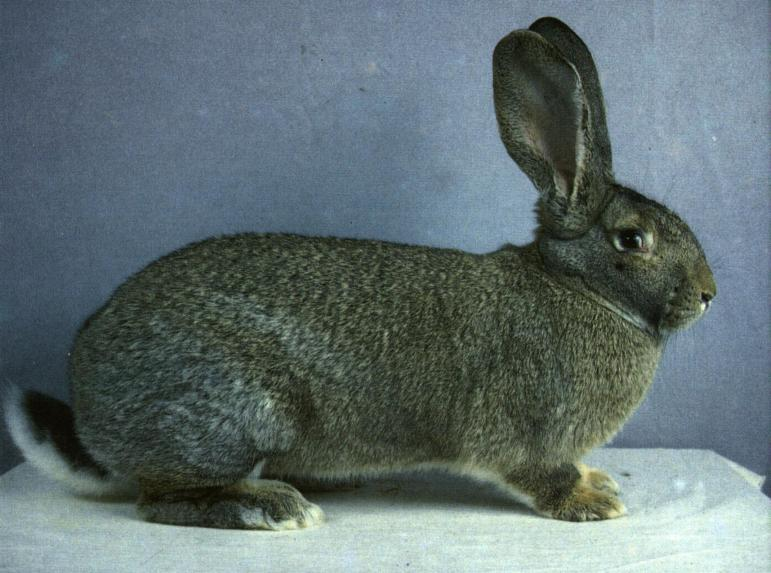 [Speaker Notes: Land van oorsprong: België
Erkend in Nederland: 1907
Gewicht: min. 6 kg
Bouw: gestrekt type
Erkende kleuren: wit (oogkleur rood) en kleur: haaskleur, konijngrijs, ijzergrauw, blauwgrijs, blauwgrauw, zwart, blauw en geel.]
Franse hangoor
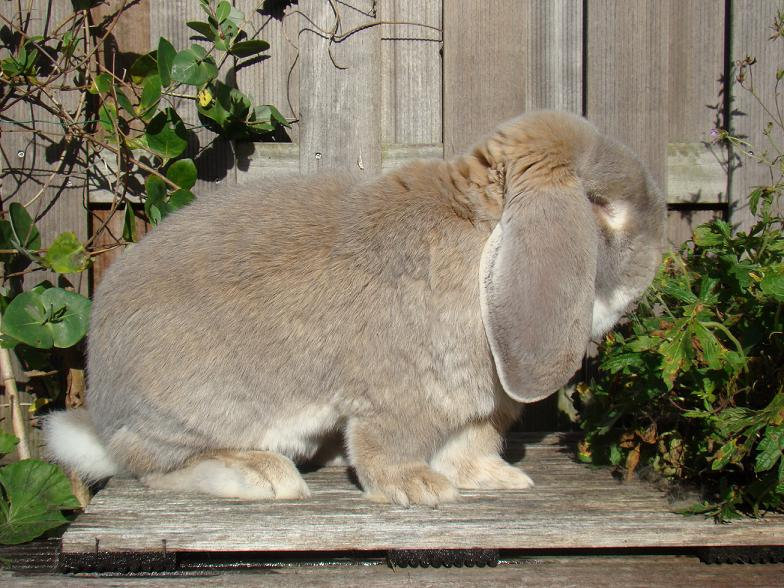 [Speaker Notes: Land van oorsprong: Frankrijk
Erkend in Nederland: 1907
Gewicht: 5 tot 6,5 kg
Bouw: gedrongen en massief
Erkende kleuren: konijngrijs, ijzergrauw, blauwgrauw, zwart, blauw, chinchilla, madagascar, isabella, wit met rode oogkleur, wit met blauwe oogkleur en bont]
Groot lotharinger
[Speaker Notes: Landen van oorsprong: Duitsland en Frankrijk
Erkend in Nederland: 1907
Gewicht: min. 5 kg
Bouw: gestrekt type
Erkende kleuren: grondkleur wit met aftekening in de kleuren: konijngrijs, ijzergrauw, blauwgrauw, zwart, bruin, blauw, madagascar, isabella en driekleur: zwart/roodgeel, blauw/geel.]
Midden rassen
Groot Chinchilla
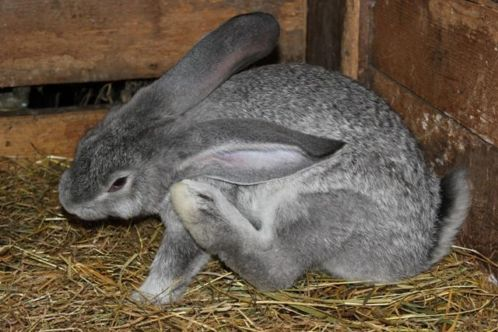 [Speaker Notes: Land van oorsprong: Frankrijk
Erkend in Nederland: 1927
Gewicht:  4 tot 5 kg
Bouw: gestrekt type
Erkende kleuren: chinchilla]
Groot zilver
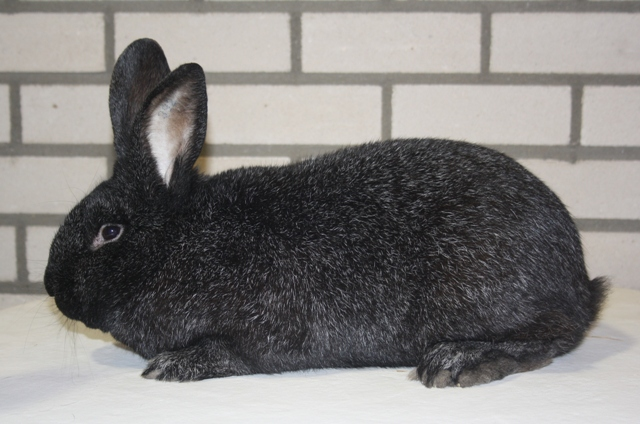 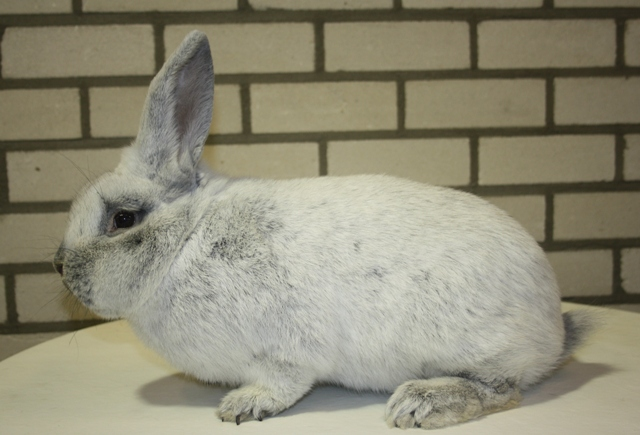 [Speaker Notes: Land van oorsprong: Frankrijk
Erkend in Nederland: 1927
Gewicht: 3,75 tot 4,75 kg
Bouw: matig gestrekt type
Erkende kleuren: konijngrijs, xwart, bruin, blauw en geel]
zilvervos
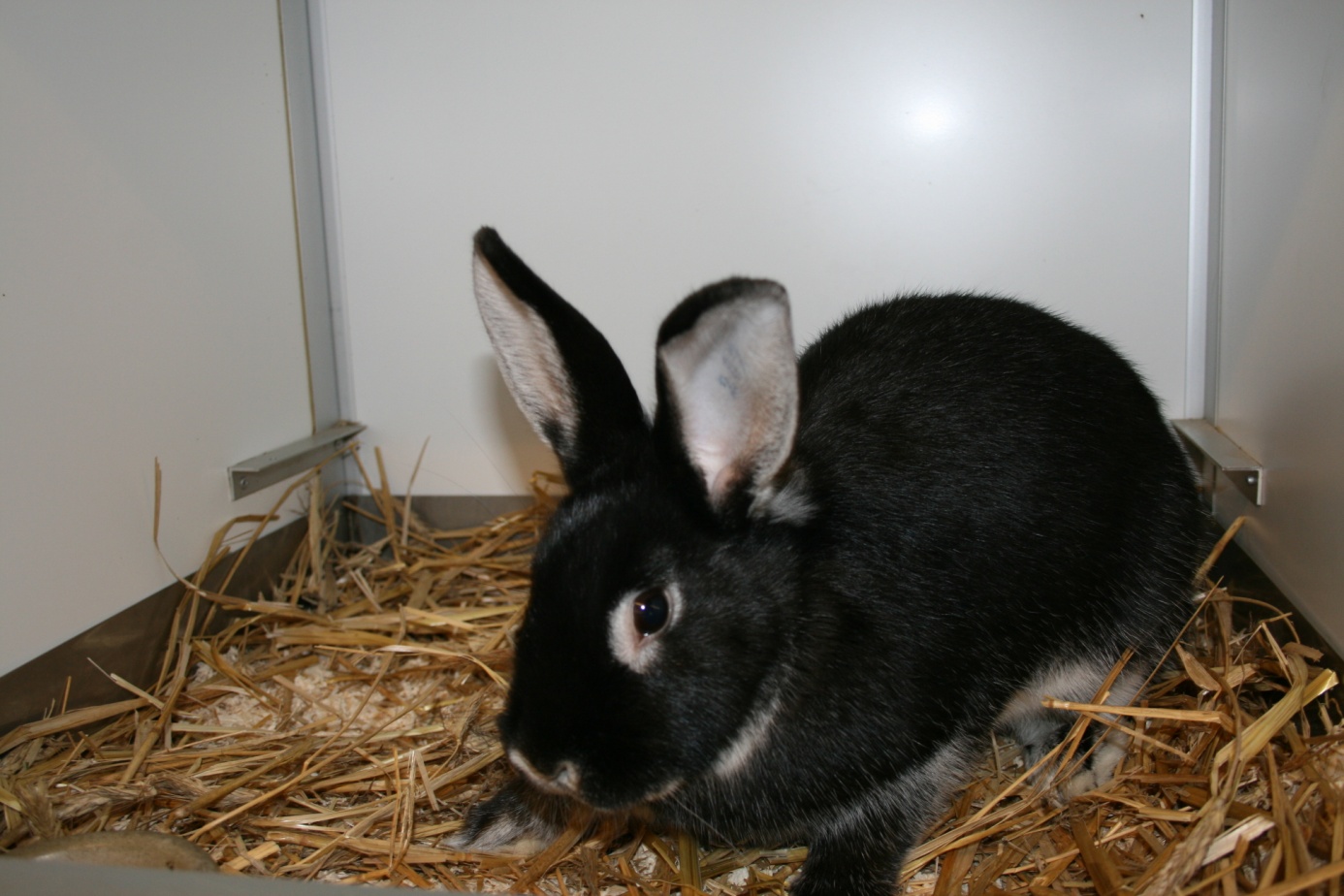 [Speaker Notes: Land van oorsprong: Engeland
Erkend in Nederland: 1933
Gewicht: 3 tot 4 kg
Bouw: matig gestrekt type
Erkende kleuren:  zwart, bruin en blauw]
Wener
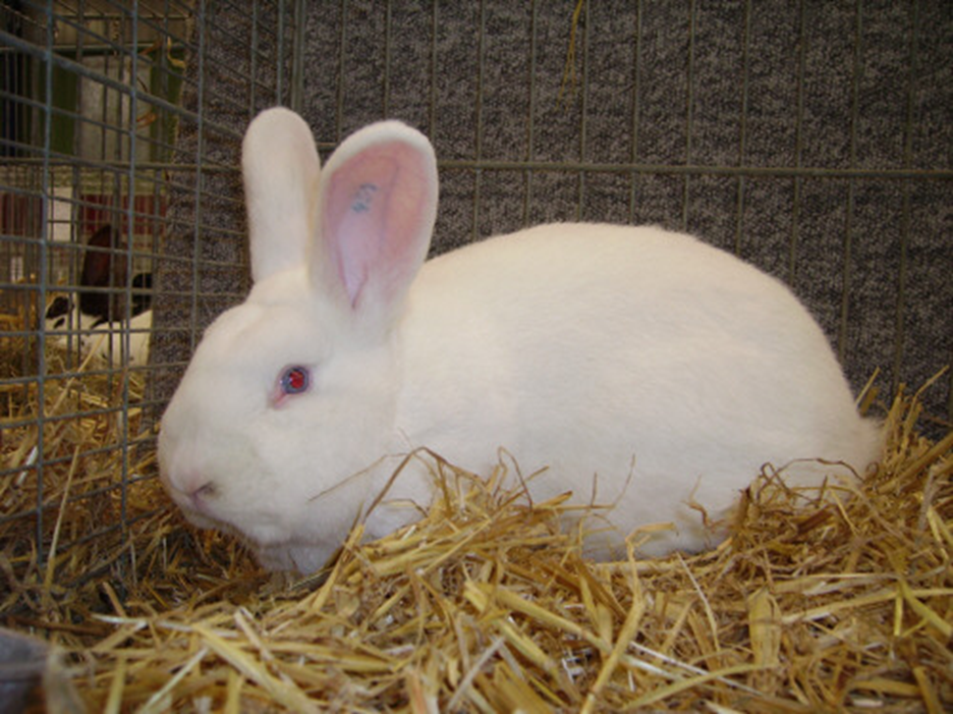 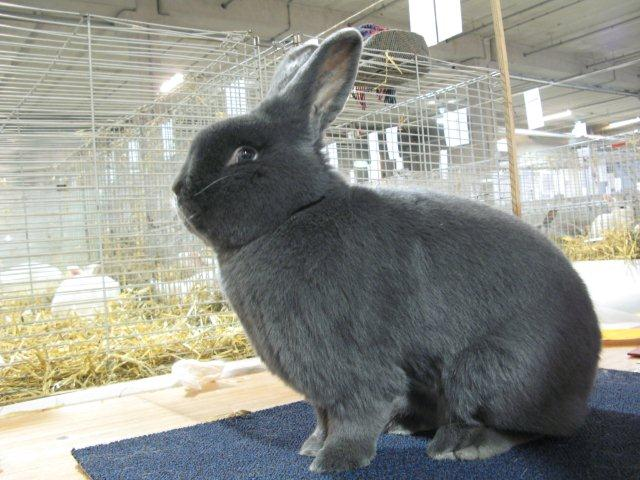 [Speaker Notes: Land van oorsprong: Oostenrijk
Erkend in Nederland: 1907 (kleur) en 1919 (wit)
Gewicht: 3,5 tot 4,5 kg
Bouw: matig gestrekt type
Erkende kleuren: wit met lichtblauwe oogkleur, haaskleur, konijngrijs, ijzergrauw, blauwgrijs, blauwgrauw, zwart en blauw]
Californian
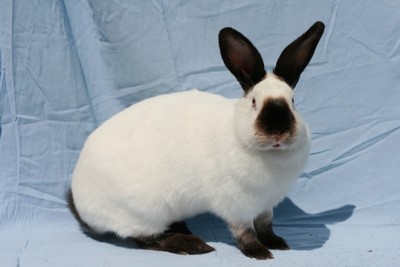 [Speaker Notes: Land van oorsprong: Verenigde Staten
Erkend in Nederland: 1966
Gewicht: 3,5 tot 4,5 kg
Bouw: matig gestrekt type
Erkende kleuren: zwart = wit lichaam en zwarte (zo donker mogelijke) extremiteiten met een rode oogkleur]
Witte & rode nieuwzeelander
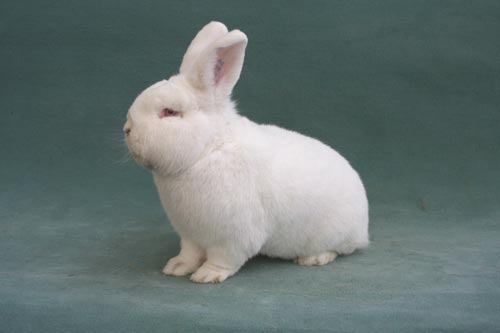 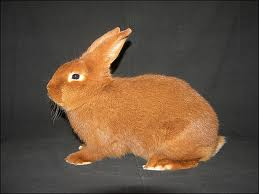 [Speaker Notes: Land van oorsprong: voor de witte en de rode: de Verenigde Staten en voor de kleur: Nederland
Erkend in Nederland:  de rode in 1927, witte in 1958 en de kleur in 1981
Gewicht: 4 tot 5 kg
Bouw: gedrongen type
Erkende kleuren: wit met een rode oogkleur en in kleur: zwart, blauw en rood]
Witte van hotot
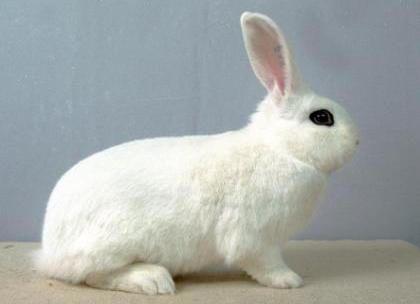 [Speaker Notes: Land van oorsprong: Frankrijk
Erkend in Nederland: 1940
Gewicht: 3,5 tot 4,5 kg
Bouw: matig gestrekt type
Erkende kleuren:  wit]
Engelse hangoor
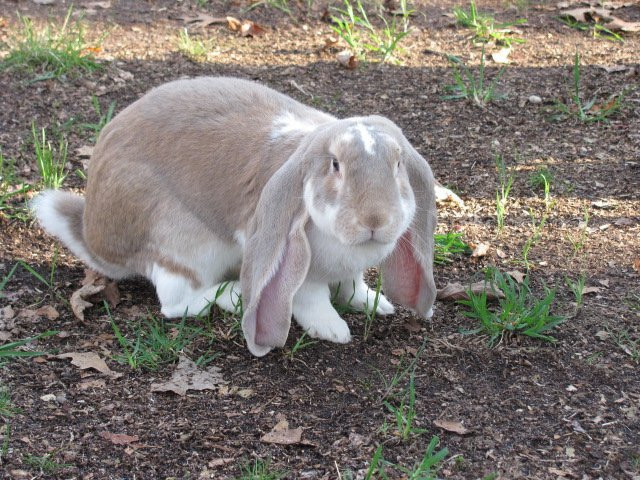 [Speaker Notes: Land van oorsprong: Engeland
Erkend in Nederland: 1907
Gewicht: 4 tot 5 kg
Bouw: specifiek, matig gestrekt type
Erkende kleuren: konijngrijs, ijzergrauw, zwart, fawn, madagascar, wit met rode oogkleur en bont]
Duitse hangoor
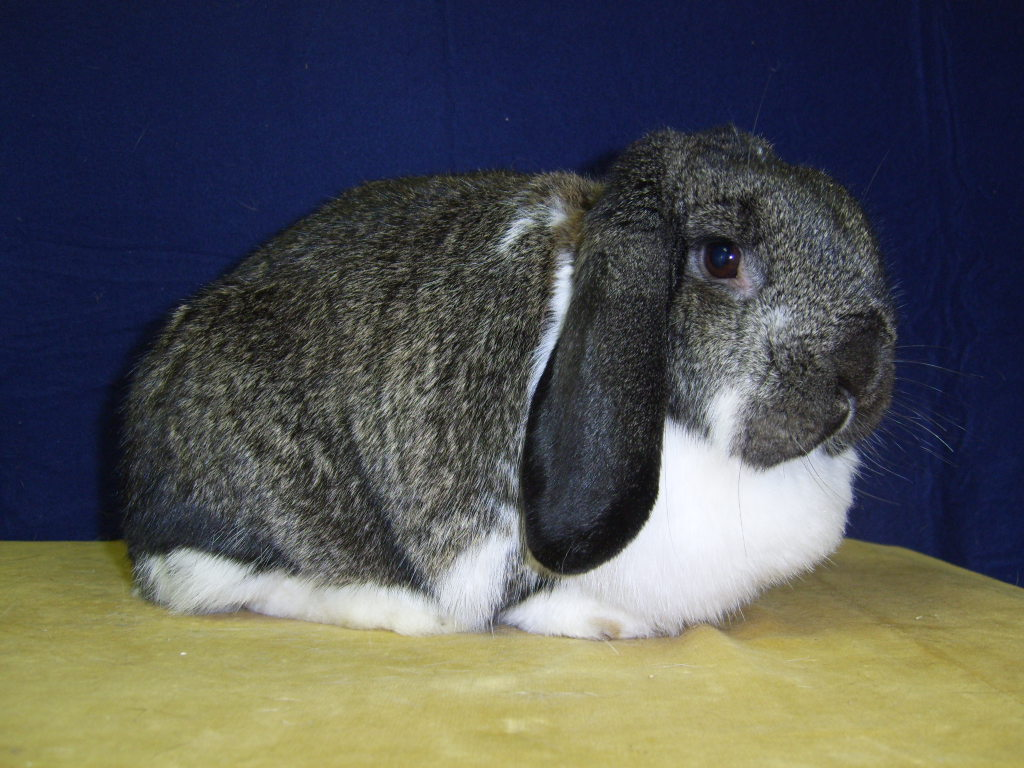 [Speaker Notes: Land van oorsprong: Duitsland
Erkend in Nederland: 1976
Gewicht: 2,5 tot 3,5 kg
Bouw: geblokt type
Erkende kleuren: konijngrijs, ijzergrauw, blauwgrijs, blauwgrauw, zwart, blauw, chinchilla, madagascar, sallander, isabella, wit met rode oogkleur, wit met blauwe oogkleur en bont]
Meissner hangoor
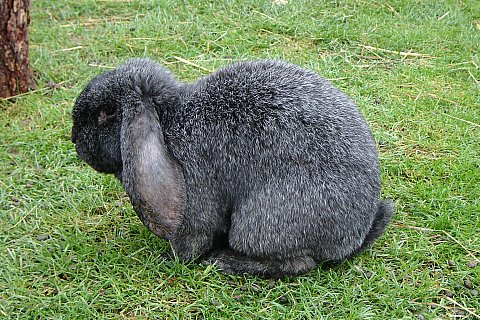 [Speaker Notes: Land van oorsprong: Duitsland
Erkend in Nederland: 1927
Gewicht: 3,75 tot 4,75 kg
Bouw: gedrongen type
Erkende kleuren: konijngrijs, zwart, bruin, blauw en geel]
Belgische haas
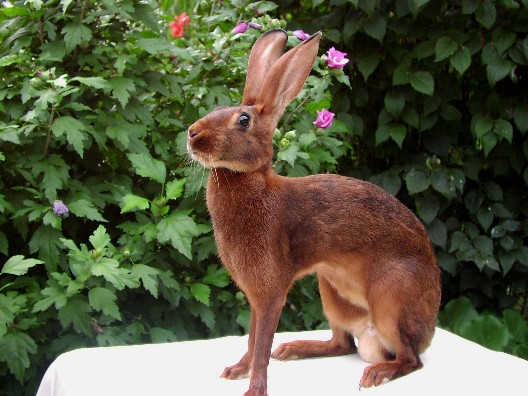 [Speaker Notes: Land van oorsprong: België (wit en kleur), Engeland (kleur) en Nederland (tan)
Erkend in Nederland: 1907 (kleur), 1978 (tan) en 1984 (wit) 
Gewicht: 3,5 tot 4,5 kg
Bouw: specifiek, lang en gestrekt type
Erkende kleuren: wit met rode oogkleur, haaskleur, tan zwart]
Japanner
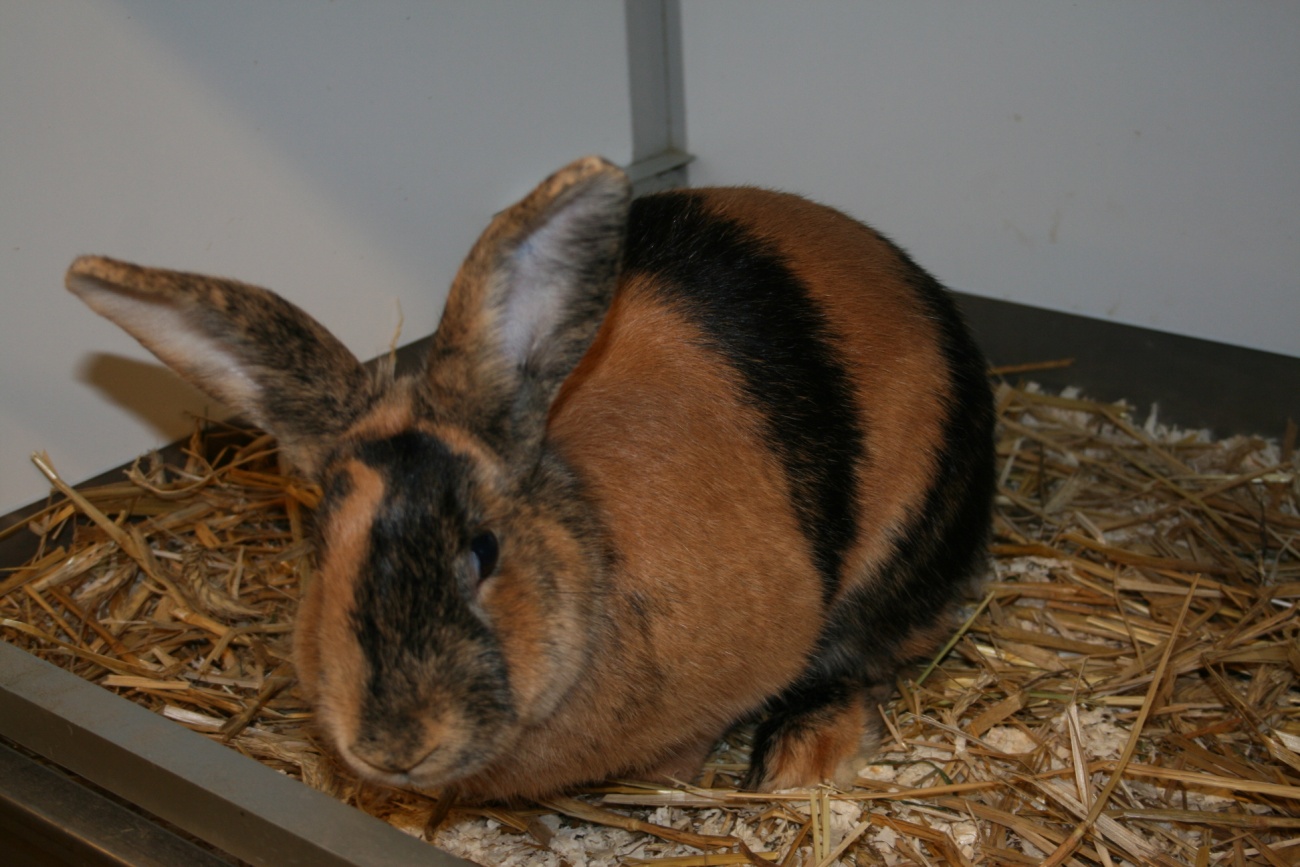 [Speaker Notes: Land van oorsprong: Frankrijk
Erkend in Nederland: 1907
Gewicht: 3 tot 4 kg
Bouw: matig gestrekt type
Erkende kleuren:  zwart en roodgeel in rastypisch tekeningbeeld]
Ekster
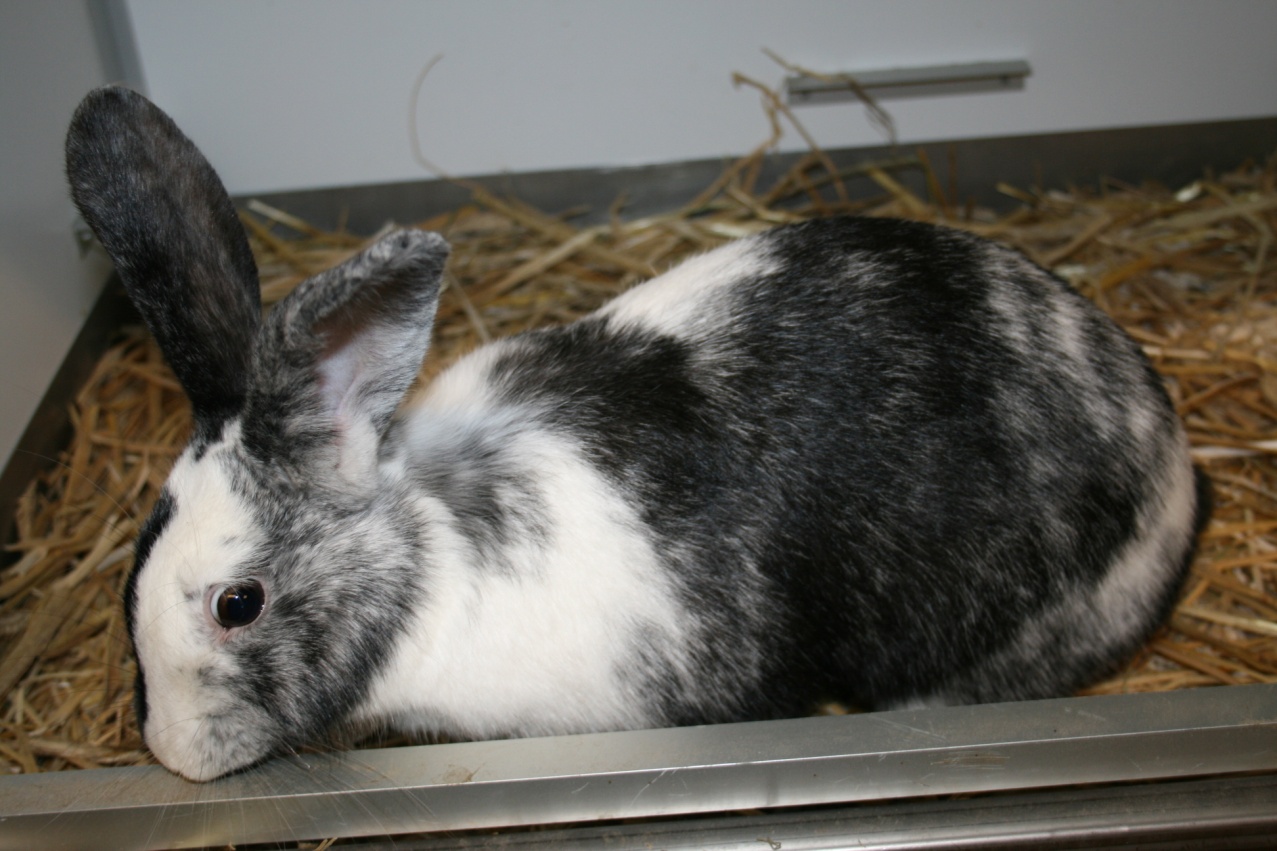 [Speaker Notes: Land van oorsprong: Engeland
Erkend in Nederland: 1981
Gewicht: 3 tot 4 kg
Bouw: matig gestrekt type
Erkende kleuren:  zwart en wit in rastypisch tekeningbeeld]
rijnlander
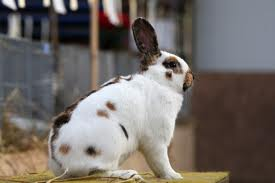 [Speaker Notes: Land van oorsprong: Duitsland
Erkend in Nederland: 1919
Gewicht: 3 tot 4 kg
Bouw: matig gestrekt type
Erkende kleuren:  wit met aftekening in zwart en roodgeel]
Kleine rassen
Klein Zilver
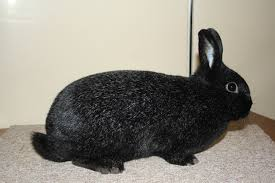 [Speaker Notes: Land van oorsprong: Engeland
Erkend in Nederland: 1907
Gewicht: 2 tot 2,75 kg
Bouw: gedrongen type
Erkende kleuren: konijngrijs, zwart, bruin, blauw en geel]
Klein chinchilla
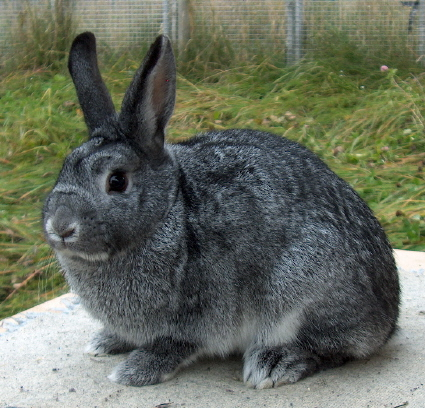 [Speaker Notes: Land van oorsprong: Frankrijk
Erkend in Nederland: 1927
Gewicht: 2,25 tot 3 kg
Bouw: geblokt type
Erkende kleuren: chinchilla]
Klein lotharinger
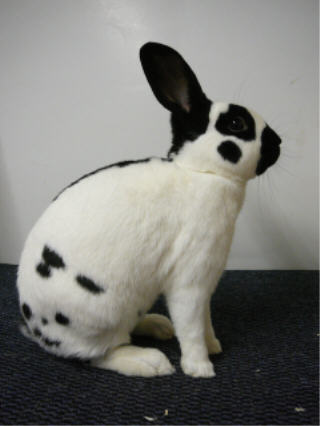 [Speaker Notes: Land van oorsprong: Nederland
Erkend in Nederland: 1975
Gewicht: 2,25 tot 3 kg
Bouw: gedrongen type
Erkende kleuren: zwart, bruin, blauw, konijngrijs, ijzergrauw, blauwgrijs, blauwgrauw, madagascar en isabella]
Papillon
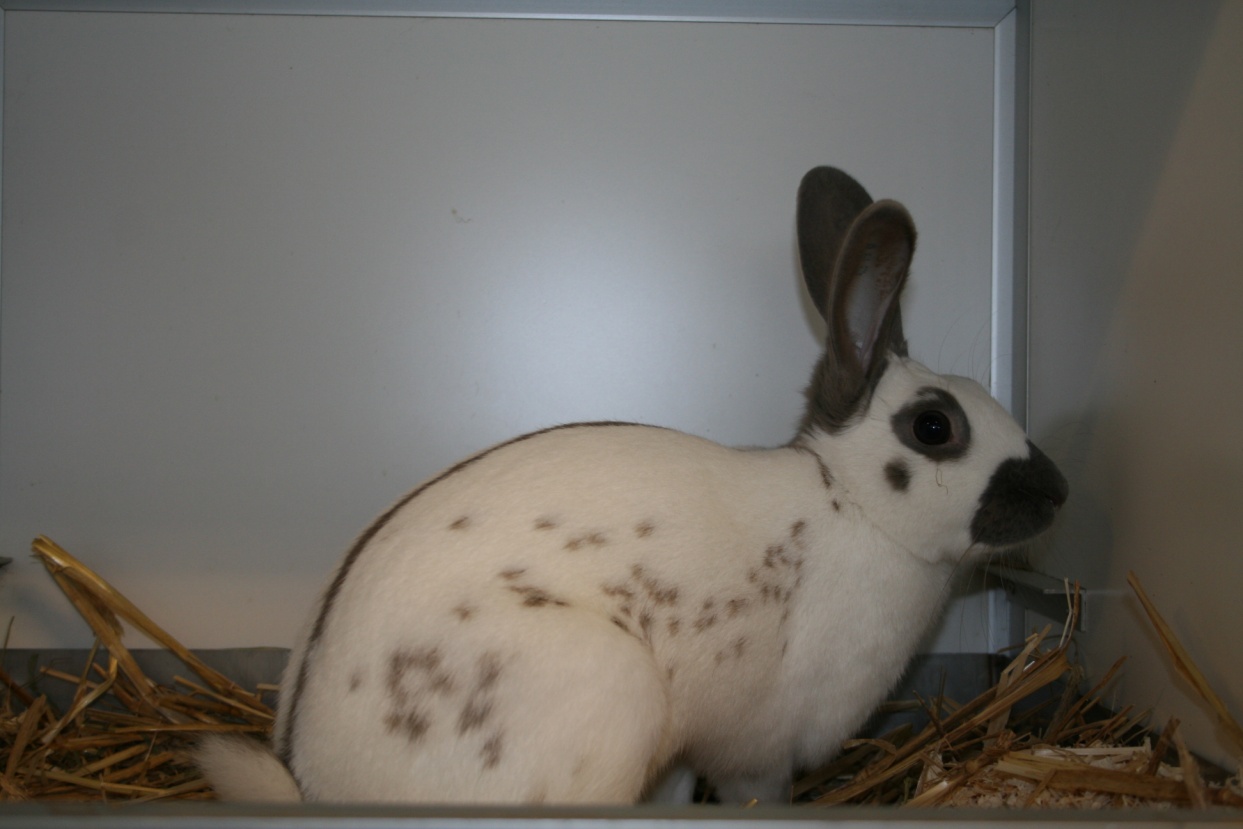 [Speaker Notes: Land van oorsprong: Engeland
Erkend in Nederland: 1907
Gewicht: 2,5 tot 3,5 kg
Bouw: lang en gestrekt type
Erkende kleuren: konijngrijs, ijzergrauw, blauwgrijs, zwart, bruin, blauw, madagascar, isabella, driekleur zwart en driekleur blauw]
hollander
[Speaker Notes: Land van oorsprong: Engeland
Erkend in Nederland: 1907
Gewicht: 2 tot 2,75 kg
Bouw: geblokt type
Erkende kleuren: haaskleur, konijngrijs, ijzergrauw, bruingrijs, blauwgrijs, gouwenaargrijs, bruingrauw, blauwgrauw, zwart, bruin, blauw, geel, oranje, chinchilla, gouwenaar, madagascar, isabella, beige en driekleur]
thriantha
[Speaker Notes: Land van oorsprong: Nederland
Erkend in Nederland: 1971
Gewicht: 2 tot 2,75  kg
Bouw: gedrongen type
Erkende kleuren: oranjerood]
TAN
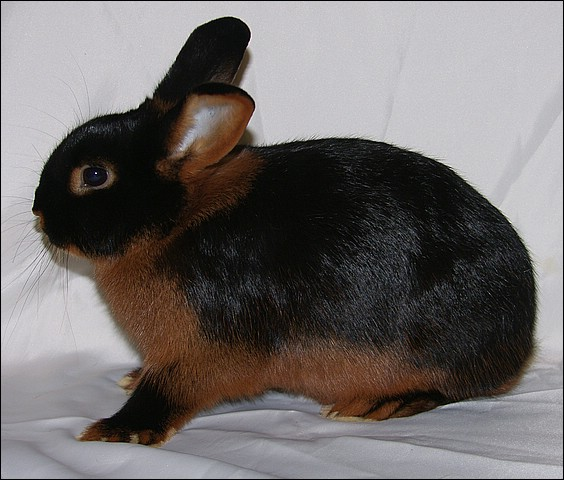 [Speaker Notes: Land van oorsprong: Engeland
Erkend in Nederland: 1907
Gewicht: 2 tot 2,75 kg
Bouw: geblokt type
Erkende kleuren: zwart, bruin, blauw, feh en gouwenaar]
rus
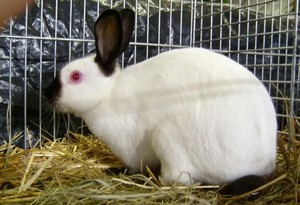 [Speaker Notes: Land van oorsprong: Engeland
Erkend in Nederland: 1907
Gewicht: 1,75 tot 2,5 kg
Bouw: gestrekt type
Erkende kleuren: wit met rode oogkleur en zwarte, blauwe of bruine lichaamsuiteinden]
Sallander
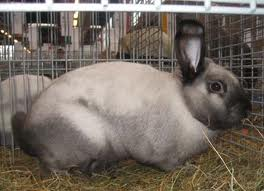 [Speaker Notes: Land van oorsprong: Nederland
Erkend in Nederland: 1975
Gewicht: 3 tot 4 kg
Bouw: matig gestrekt type
Erkende kleuren: gebroken wit met en zwartachtige sluier]
thuringer
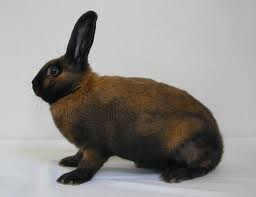 [Speaker Notes: Land van oorsprong: Duitsland
Erkend in Nederland: 1912
Gewicht: 3 tot 4 kg
Bouw: matig gestrekt type
Erkende kleuren:  geelbruin met een zwartachtige sluier]
havana
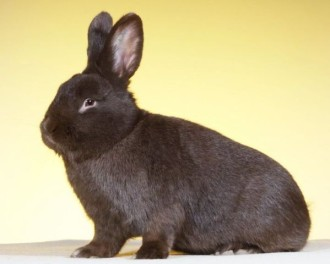 [Speaker Notes: Land van oorsprong: Nederland
Erkend in Nederland: 1907
Gewicht: 2,5 tot 3,5 kg
Bouw: geblokt type
Erkende kleuren: diepdonkerbruin met een blauwe grondkleur]
alaska
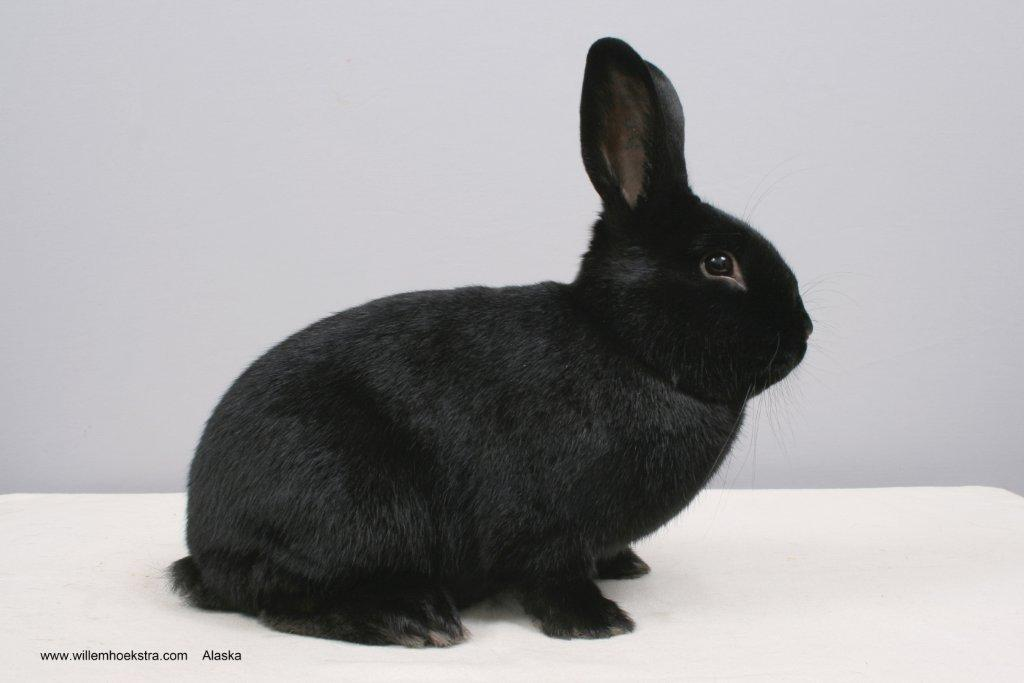 [Speaker Notes: Land van oorsprong: Duitsland
Erkend in Nederland: 1919
Gewicht: 2,5 tot 3,5 kg
Bouw: geblokt type
Erkende kleuren: diepzwart met een diepblauwe grondkleur]
gouwenaar
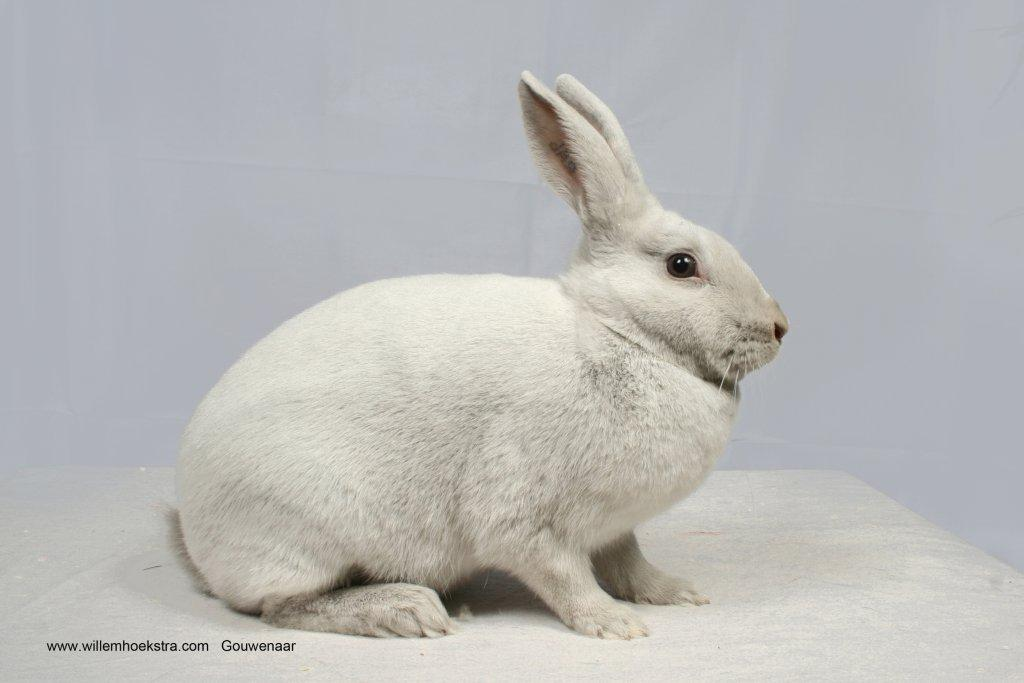 [Speaker Notes: Land van oorsprong: Nederland
Erkend in Nederland: 1927
Gewicht: 2,5 tot 3,5 kg
Bouw: gedrongen type
Erkende kleuren: vaal lichtblauw met een iets donkerder tussenkleur en een weer iets donkerder grondkleur]
beige
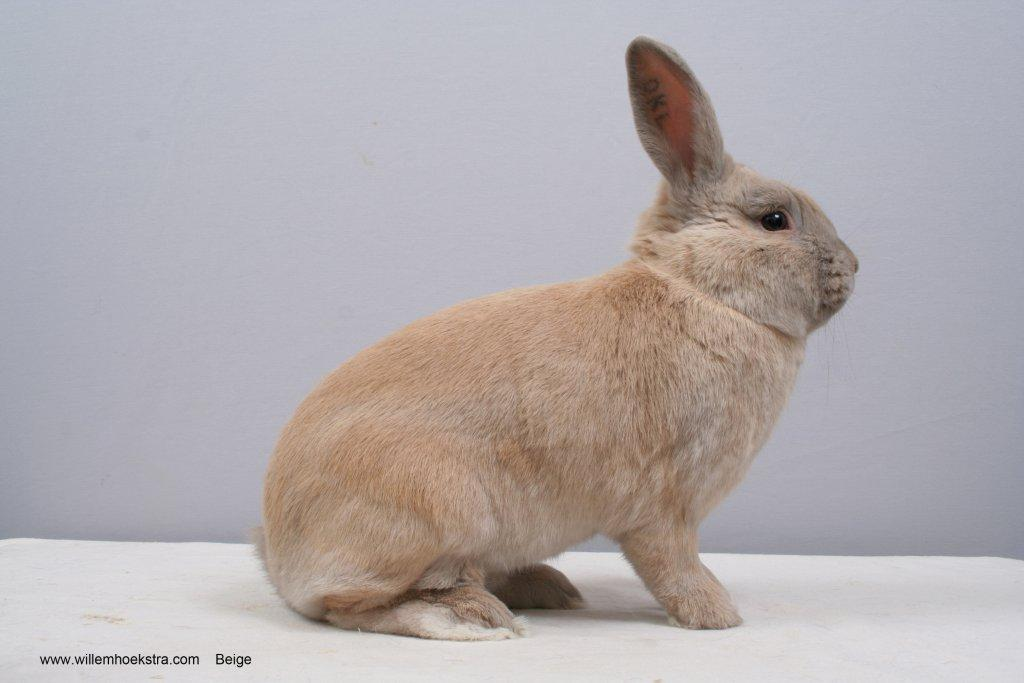 [Speaker Notes: Land van oorsprong: Duitsland
Erkend in Nederland: 1939
Gewicht: 2,5 tot 3,5 kg
Bouw: gedrongen type
Erkende kleuren: gele dekkleur met vaal lichtblauwe sluier, gele tussenkleur en iets lichter gele grondkleur]
luchs
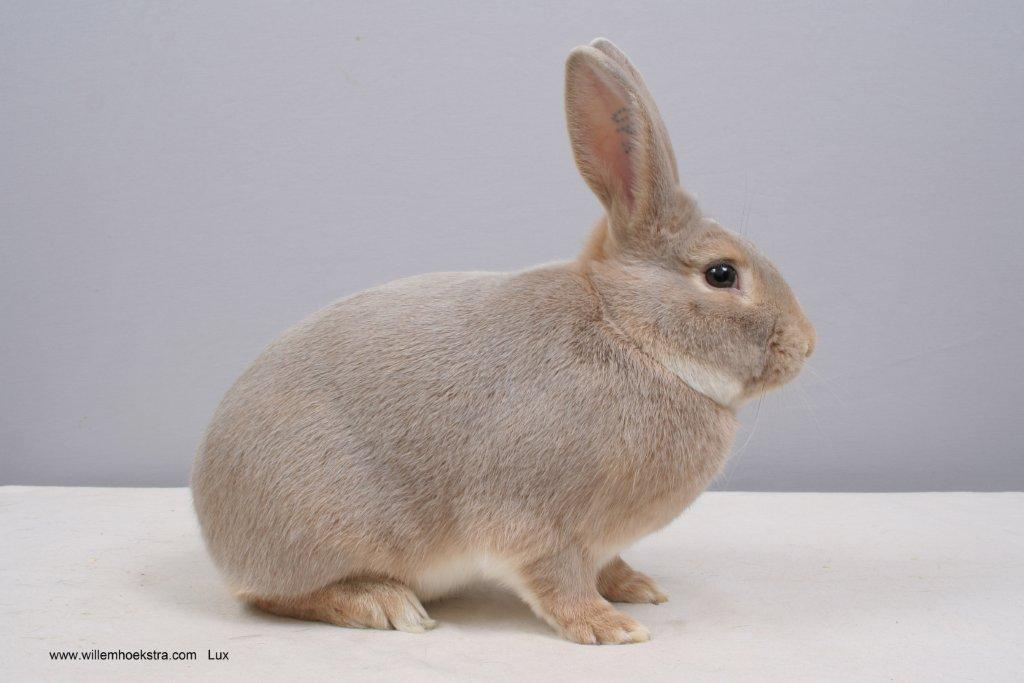 [Speaker Notes: Land van oorsprong: Duitsland
Erkend in Nederland: 1927
Gewicht: 2,5 tot 3,5 kg
Bouw: gedrongen type
Erkende kleuren: lichtcrèmekleurig zilverblauwe dekkleur, roodgele tussenkleur en helderwitte grondkleur]
parelfeh
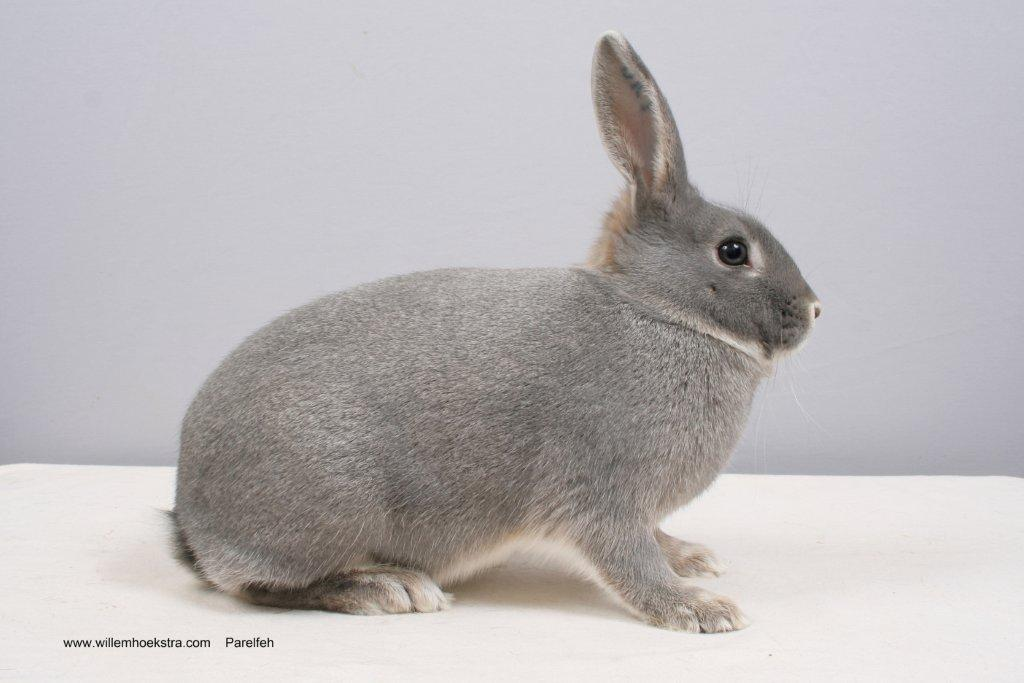 [Speaker Notes: Land van oorsprong: Duitsland
Erkend in Nederland: 1927
Gewicht: 2,5 tot 3,5 kg
Bouw: gedrongen type
Erkende kleuren: parelende blauwgrijze dekkleur, bruinachtige tussenkleur en blauwe grondkleur]
Marburger feh
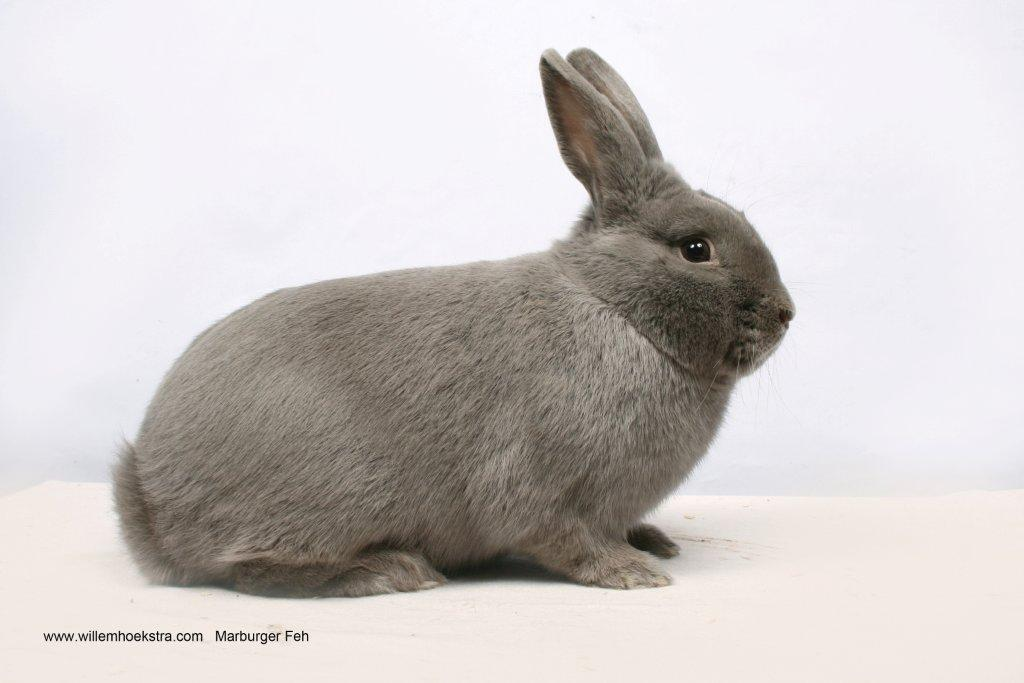 [Speaker Notes: Land van oorsprong: Duitsland
Erkend in Nederland: 1972
Gewicht: 2,5 tot 3,5 kg
Bouw: gedrongen type
Erkende kleuren: lichtblauwe dekkleur met een lichtbruine waas, blauwgrijze tussenkleur en lichtblauwe grondkleur]
Dwerg rassen
Nederlands hangoor dwerg
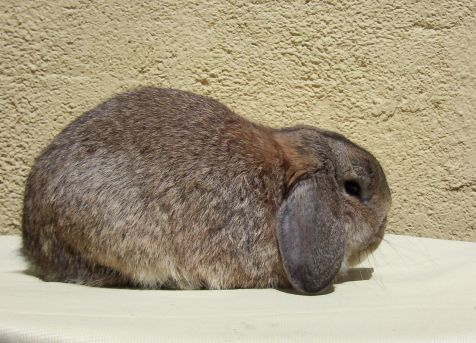 [Speaker Notes: Land van oorsprong: Nederland
Erkend in Nederland: 1964
Gewicht: 1250 tot 1700 g
Bouw: geblokt type
Erkende kleuren: konijngrijs, ijzergrauw, blauwgrijs, blauwgrauw, zwart, blauw, chinchilla, madagascar, isabella, sallander, marter, wit met rode oogkleur, wit met lichtblauwe oogkleur, rus en bont]
kleurdwerg
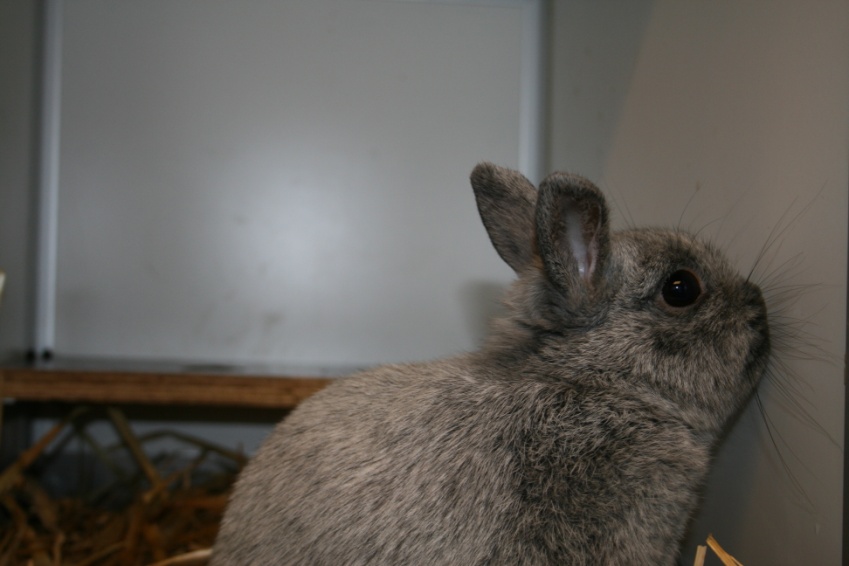 [Speaker Notes: Land van oorsprong: Nederland
Erkend in Nederland: 1940
Gewicht: 800 tot 1100 g
Bouw: geblokt type
Erkende kleuren: haaskleur, konijngrijs, ijzergrauw, blauwgrijs, bruingrijs, blauwgrauw, bruingrauw, zwart, bruin, blauw, geel, oranje, chinchilla, feh, madagascar, isabella, sallander, marter, rus, hollander, lotharing, japanner, rhon, hotot, verzilverd, tan, otter, zilvervos en bont]
Pooltje (B.O. & R.O.)
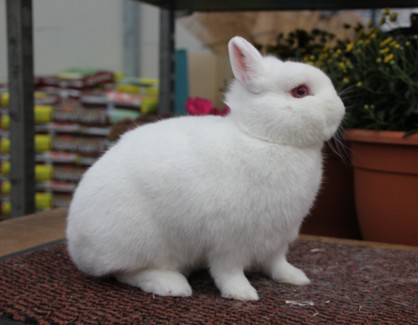 [Speaker Notes: Land van oorsprong: Engeland (ro) en Duitsland (bo)
Erkend in Nederland: 1907 (ro) en 1927 (bo)
Gewicht: 800 tot 1100 g
Bouw: geblokt type
Erkende kleuren: wit met rode oogkleur (pool roodoog) en wit met blauwe oogkleur (pool blauwoog)]
Haasdwerg (POLISH)
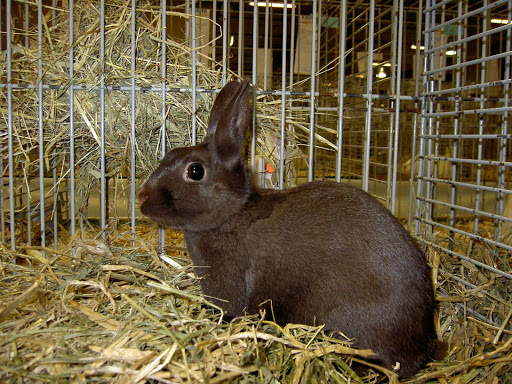 [Speaker Notes: Land van oorsprong: Engeland
Erkend in Nederland: 2003 (wit), 2006 (kleur koniingrijs),2007 tekening, 2010 (kleur haaskleur, zwart en bruin)
Gewicht: 800 tot 1100 g
Bouw: enigszins kort type
Erkende kleuren: wit met rode oogkleur, konijngrijs, haaskleur, zwart, bruin, rus, otter]
rexdwerg
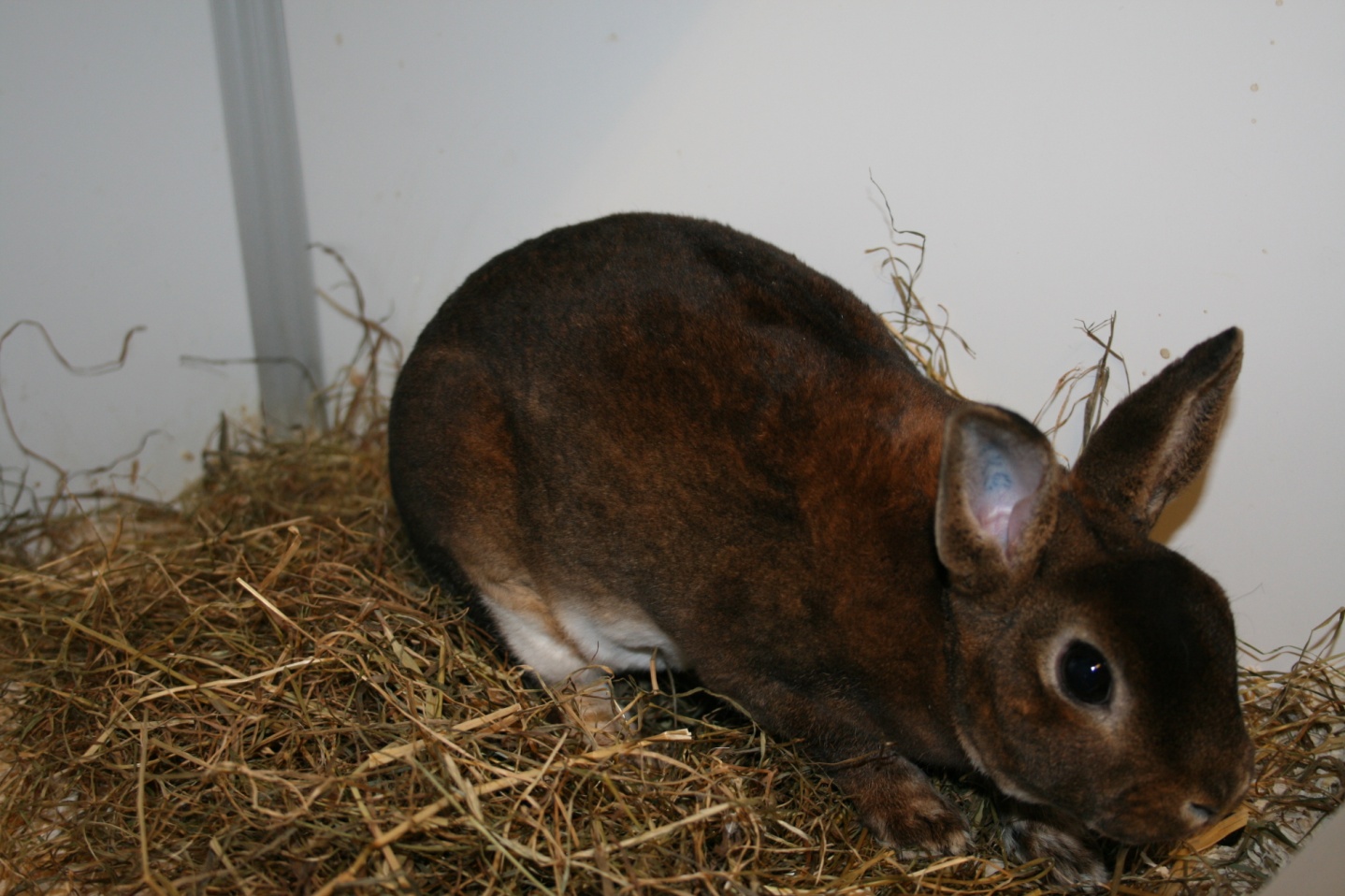 [Speaker Notes: Land van oorsprong: Duitsland
Erkend in Nederland: 2006
Gewicht: 1000 tot 1600 g
Bouw: gedrongen type
Erkende kleuren: castor, zwart, blauw, dalmatinertekening, donker sepia marter]
angoradwerg
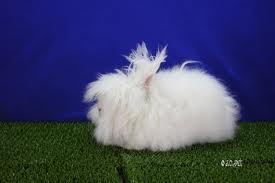 [Speaker Notes: Land van oorsprong: België
Erkend in Nederland: 2000
Gewicht: 1250 tot 1750 g
Bouw: gedrongen type
Erkende kleuren: zwart, geel en wit met rode oogkleur Door de lengte van de haren zijn alle kleuren in pasteluitvoering]
Bijzondere haarstructuur
Angora
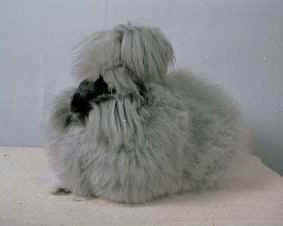 [Speaker Notes: Land van oorsprong: Engeland en Azië
Erkend in Nederland: 1907
Gewicht: 3,25-4,25 kg
Bouw: gedrongen type
Erkende kleuren: zwart, bruin, blauw, geel, wit met rode oogkleur en wit met lichtblauwe oogkleur. Door de lengte van de haren zijn alle kleuren in pasteluitvoering]
voskonijn
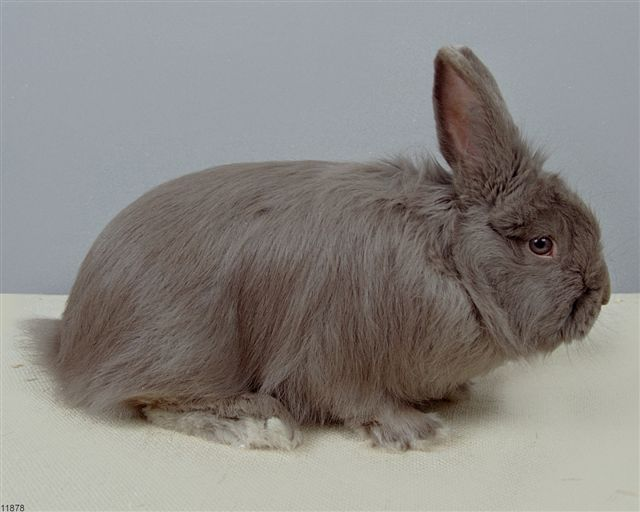 [Speaker Notes: Land van oorsprong: Zwitserland
Erkend in Nederland: 1975
Gewicht: 2,5 tot 3,5 kg
Bouw: gedrongen type
Erkende kleuren: zwart, bruin, feh, wit met rode oogkleur en wit met blauwe oogkleur]
rexkonijn
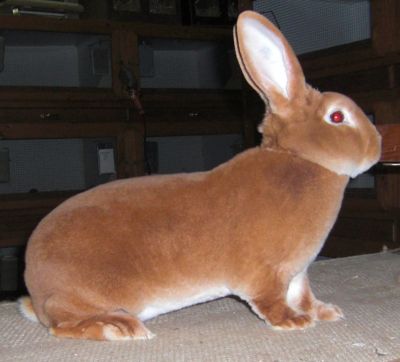 [Speaker Notes: Land van oorsprong: Frankrijk
Erkend in Nederland: 1927
Gewicht: 3 tot 4 kg
Bouw: matig gestrekt type
Erkende kleuren:  wit, haaskleur, castor, opaal, luchs, zwart, bruin, blauw, geel, oranje, chinchilla en feh. Ook in dalmatinertekening en kleurpatronen zoals marter]
satijnkonijn
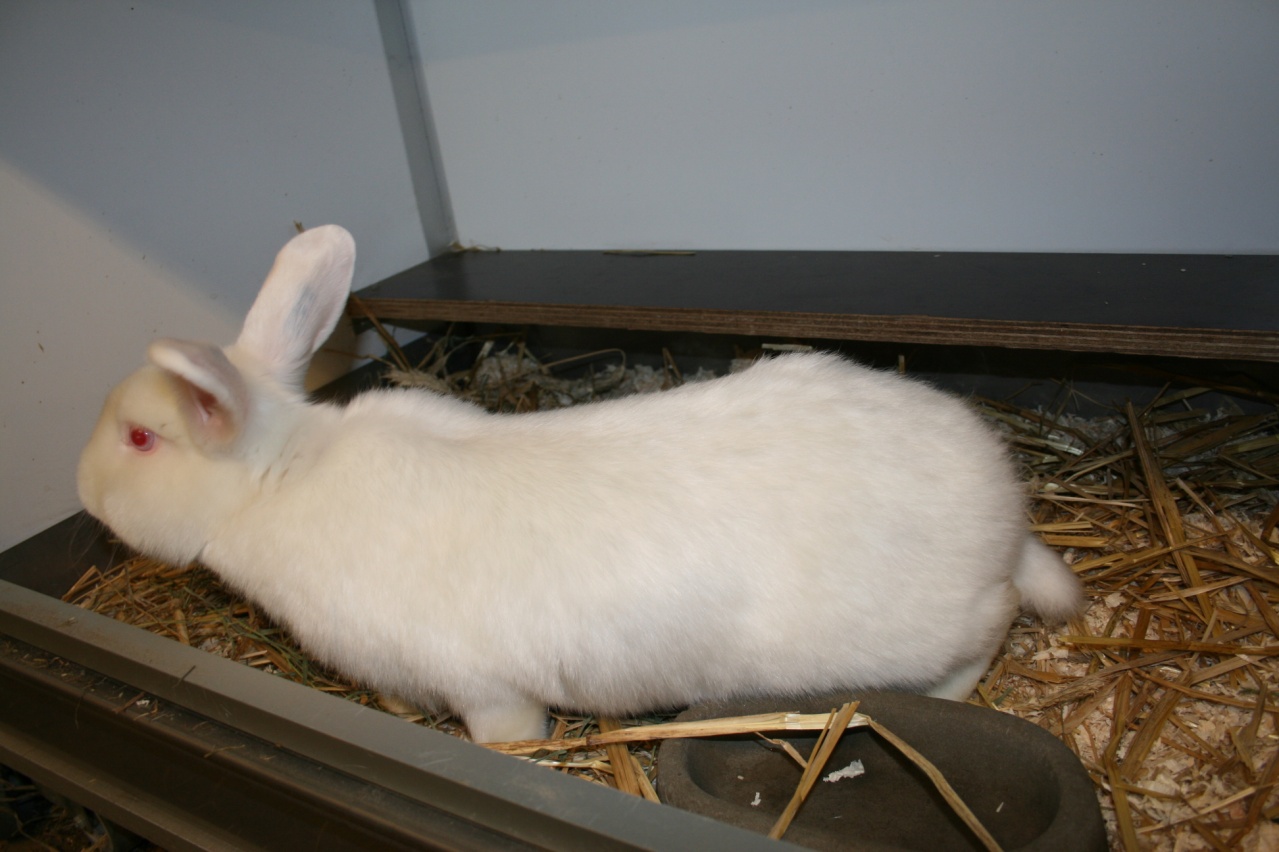 [Speaker Notes: Land van oorsprong: Verenigde Staten
Erkend in Nederland: 1965
Gewicht: 2,5 tot 3,5 kg
Bouw: matig, gestrekt type
Erkende kleuren: ivoor, blauw, geel, oranje en haaskleur]
(nog) niet-erkende rassen
Rex hangoor
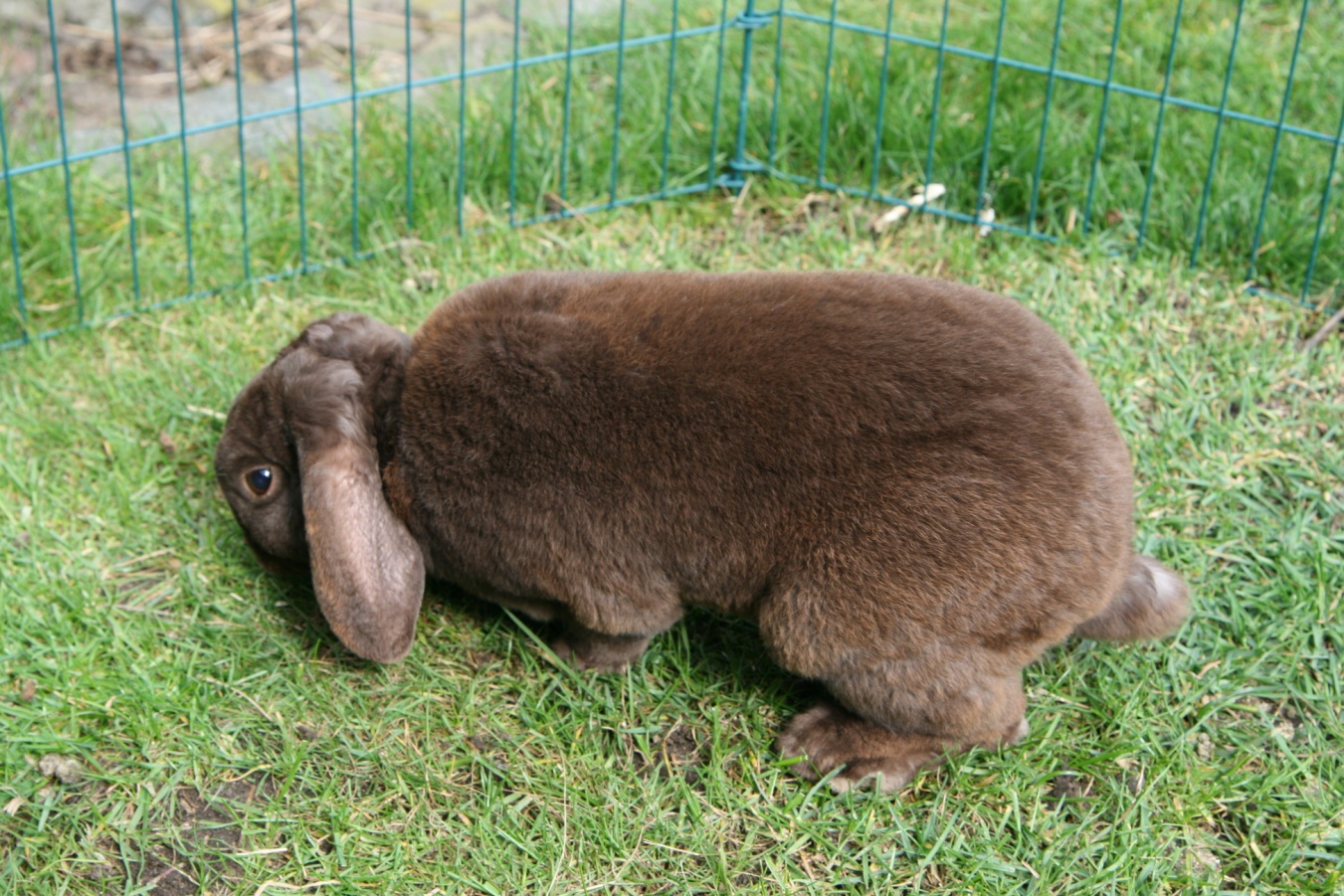 [Speaker Notes: Ook bekend als rex widder]
Mini-rex
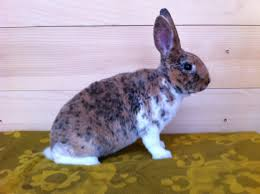 [Speaker Notes: In Duitsland bekend als kleinrex]
Teddy dwerg & teddy widder
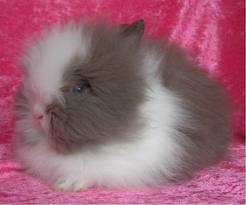 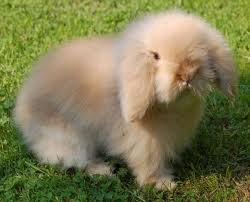 [Speaker Notes: Widder = Hangoor (Duits)]
Leeuwenkop
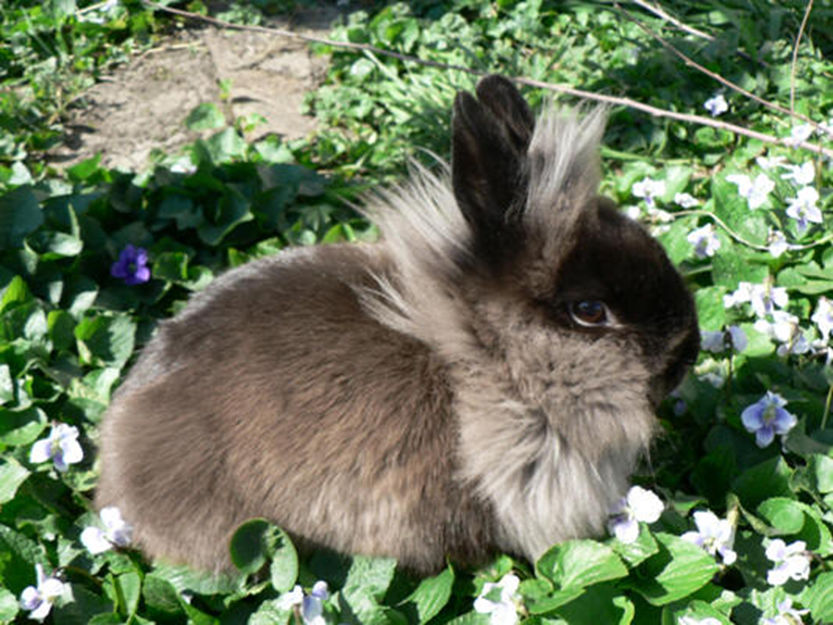 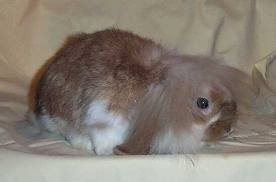 [Speaker Notes: Ook bekend als Lionhead en Lionhead Lop]
Loffelohr (lepeloortje)
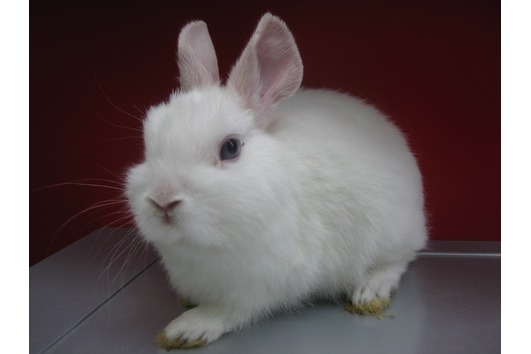 Einde